Presentasi Jurnal International
Oleh 
Ahmad Samsudin Nur
NIM: 2016.02.4957
Judul Artikel
“Analisa Faktor-Faktor Yang Mempengaruhi Minat Konsumen Untuk Belanja Di Halal Retail”
Peneliti
Ahmad Samsudin Nur dan Husnayetti, S. E., M.M. dari Institut Teknologi dan Bisnis Ahmad Dahlan Jakarta
Introduction
Perkembangan Retail di Indonesia untuk beberapa tahun belakangan ini cukup pesat yang dapat dilihat dari munculnya nama-nama baru dalam bisnis retail.
Bisnis retail menurut Foreign Agricultural Services dalam (Pandin,2009) adalah penjualan barang dengan cara eceran pada berbagai gerai yang pada umumnya langsung dikonsumsi/ digunakan oleh si pembeli.
Salah satu retail pendatang baru yang menawarkan hal yang berbeda dengan retail pada umumnya adalah 212 Mart.
Semakin banyak jumlah retail yang ada di Indonesia, serta letak minimarket yang saling berdekatan membuat persaingan diantara para perusahaan retail semakin hari semakin ketat. Kondisi ini di per parah dengan system penjualan secara online yang dilakukan oleh perusahaan.
Literatur Review
Guruh Taufan Hariyadi (2015) melakukan penelitian tentang Faktor-Faktor Yang Mempengaruhi Konsumen Berbelanja Di Minimarket, dari penelitian ini diperoleh hasil bahwa terdapat lima faktor yang mempunyai faktor loading tertinggi dari setiap kelompok faktornya yaitu: faktor kecepatan pelayanan, faktor variasi barang, faktor kedekatan lokasi, faktor pengaruh keluarga dan faktor pengaruh harga.
Siti Ulfatul Ma’munah (2017) melakukan penelitian tentang Analisa Faktor-Faktor Yang Mempengaruhi Minat Pembelian Konsumen Ritel. Dari penelitian diperoleh hasil bahwa   Lokasi, harga, kualitas layanan, dan kelengkapan produk berpengaruh terhadap minat pembelian konsumen.
Loudon dan Bitta mengatakan (dalam Christina Whidya Utami, 2017: 75) “There are several factors that influence consumer store choice behavior. They are include store location, physical design, assortment, prices, advertising, sales promotion, personal, and service.” Dari perkataan Loudon dan Bitta kalau diterjemahkan ke Bahasa Indonesia dapat diartikan terdapat beberapa faktor yang mempengaruhi konsumen untuk memilih toko, termasuk di dalamnya lokasi toko, desain fisik, produk, harga, promosi penjualan, pribadi dan layanan.
Engel (dalam Etta Mamang Sangadji dan Sopiah, 2013: 40), “menyatakan bahwa pengambilan keputusan konsumen dipengaruhi oleh budaya, kelas sosial, pengaruh pribadi, keluarga, dan situasi.”
Method
Variabel Penelitian
Definisi Operasional
Prosedur Pengambilan dan Pengumpulan Data
Teknik Analisis Data
Analisis Faktor (Factor Analysis)
Uji dengan Confirmatory Factor Analilysis (CFA)
a. Menggunakan Kaiser-Meyer-Olkin Measure of Sampling Adequacy (KMO MSA). Hasil nilai KMO biasanya bervariasi antara 0 sampai 1. Nilai yang dikehendaki > 0,50 agar bisa dilakukan analis faktor (Imam Ghozali 2018: 57).
b. Menggunakan Anti Image Mattricesuji ini dipakai untuk melihat variabel yang layak digunakan untuk analisis faktor. Pada tabel Anti-image Matrices, perhatikan kode huruf (a) pada nilai yang terdapat dalam tabel, yang merupakan tanda Measure of Sampling Adequacy (MSA). Dengan persyaratan nilai MSA > 0,50 (Imam Ghozali 2018: 57).
c. Menggunakan Commonalties uji ini digunakan untuk menunjukkan apakah nilai variabel yang diteliti mampu menjelaskan faktor apa tidak. Variabel dianggap mampu menjelaskan faktor apabila nilai Extraction > 0,50 (Imam Ghozali 2018: 57).
d. Menggunakan Total Variance Explained uji ini digunakan untuk menunjukkan nilai setiap variabel yang dianalisis. Terdapat dua analisis yang dapat digunakan untuk melihat hasil uji tes ini yaitu: Initial Eigenvalues dan Extraction Sum of Squared Loading. Pada Initial Eigenvalues dapat dilihat dari faktor yang terbentuk. Ketika semua faktor dijumlah maka akan menunjukkan jumlah variabel. Pada Extraction Sum of Squared Loading dapat dilihat pada kolom total pada Extraction Sum of Squared Loading.
e. Menggunakan Scree Plot merupakan suatu grafik yang dapat digunakan untuk melihat nilai titik Component yang memiliki nilai Eigenvalue.
f. Menggunakan Component Matrixmenunjukkan nilai korelasi atau hubungan dari setiap variabel dengan faktor yang akan terbentuk     
 g. Menggunakan Rotated Component Matrix analisis ini digunakan untuk memastikan suatu variabel bisa masuk dalam kelompok mana. Dapat ditentukan dengan melihat nilai korelasi yang terbesar diantara variabel dan faktor (component) yang terbentuk.
h. Menggunakan Component Transformation Matrixanalisis ini digunakan untuk melihat nilai korelasi dari setiap komponen. Faktor dikatakan layak menyimpulkan variabel ketika nilai korelasi component > 0,50.
Finding
Uji Kaiser-Meyer-Olkin Measure of Sampling Adequacy (KMO MSA)
Uji Anti Image Mattrices
Uji Commulaties
nilai extraction dari setiap variabel yang sedang dianalisa oleh peneliti menunjukan nilai > 0.5.
Uji Total Variance Explained
Uji Scree Plot
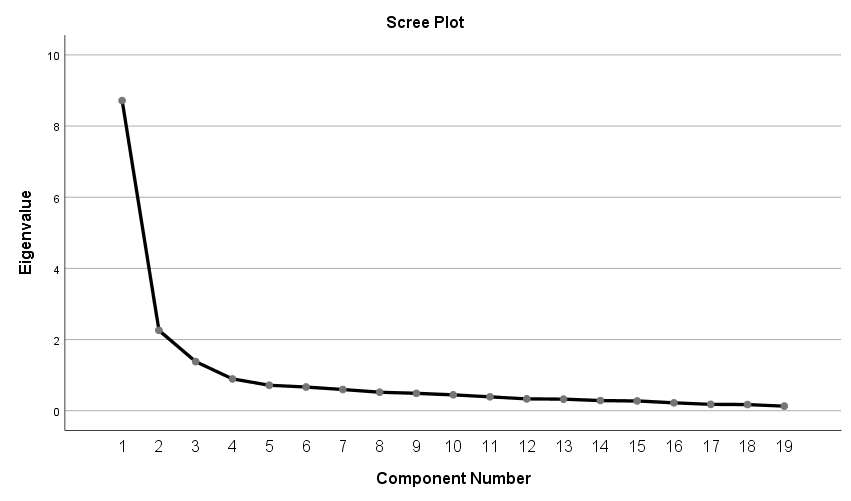 Uji Component Matrix
Uji Rotated Componet Matrix
Simpulan
Dari uji commulatiesyang telah dilakukan oleh peneliti diperoleh hasil kalau sembilan belas variabel yang dianalisis oleh peneliti yaitu variasi produk, kualitas produk, ketersediaan produk, merek produk, ruangan  AC, ruangan yang bersih dan harum, display yang menarik, tempat parkir yang luas, lokasi yang dekat, lokasi yang mudah diakses, pegawai yang ramah dan sopan, pelayanan yang cepat, konsep Syariah, merupakan anggota (member), diskon produk, hadiah pembelian, promosi yang menarik, harga yang kompetitif, referensi dari orang lain merupakan sebuah factor yang dapat mempengaruhi konsumen untuk belanja di 212 Mart, hal ini dibuktikan dengan nilai Extraction dari setiap variabel yang dianalisis> 0.5. 
Dari uji Rotated Componet Matrix terdapat 3 faktor dan yang menjadi faktor dominan adalah: Component 1 yang mencirikan tentang bentuk fisik, terdiri dari 11 faktor, Komponen II dengan label Pelayanan yang terdiri dari 7 faktor dan komponen ke III  yaitu konsep syariahhanya diwakili oleh satu faktor.
Saran
Faktor yang dominan menentukan minat konsumen untuk berbelanja di 212 Mart dapat dijadikan dasar untuk mengambil kebijakan terutama terkait dengan kegiatan promosi dan pelayanan sehinggadiharapkan dapat mendorong pertumbuhan 212 Mart. Misalnya pemberian diskon produk, untuk itu sebaiknya manajemen dari 212 Mart sesering mungkin melakukan kegiatan promo tersebut dengan memperhatikan waktu kunjungan- kunjungan yang agak sepi, dengan tujuan agar pengunjung tertarik pada waktu sepi pengunjung. 
Berdasarkan hasil penelitian yang dilakukan ternyata konsep syariah bukan menjadi faktor dominan yang mendorong orang untuk berbelanja di 212 Mart, maka untuk itu manajemen 212 Mart harus berani menunjukkan bahwa berbelanja di 212 Mart disamping memperoleh harga yang lebih bersaing juga lebih syariah baik ditinjau dari produk yang dijual (tidak menjual produk yang merusak (misalnya rokok) juga harus memperlihatkan manajemen yang transparan misalnya 2,5% dari hasil keuntungan yang diperoleh akan disalurkan untuk kaum duafa di suatu daerah.
TERIMAKASI